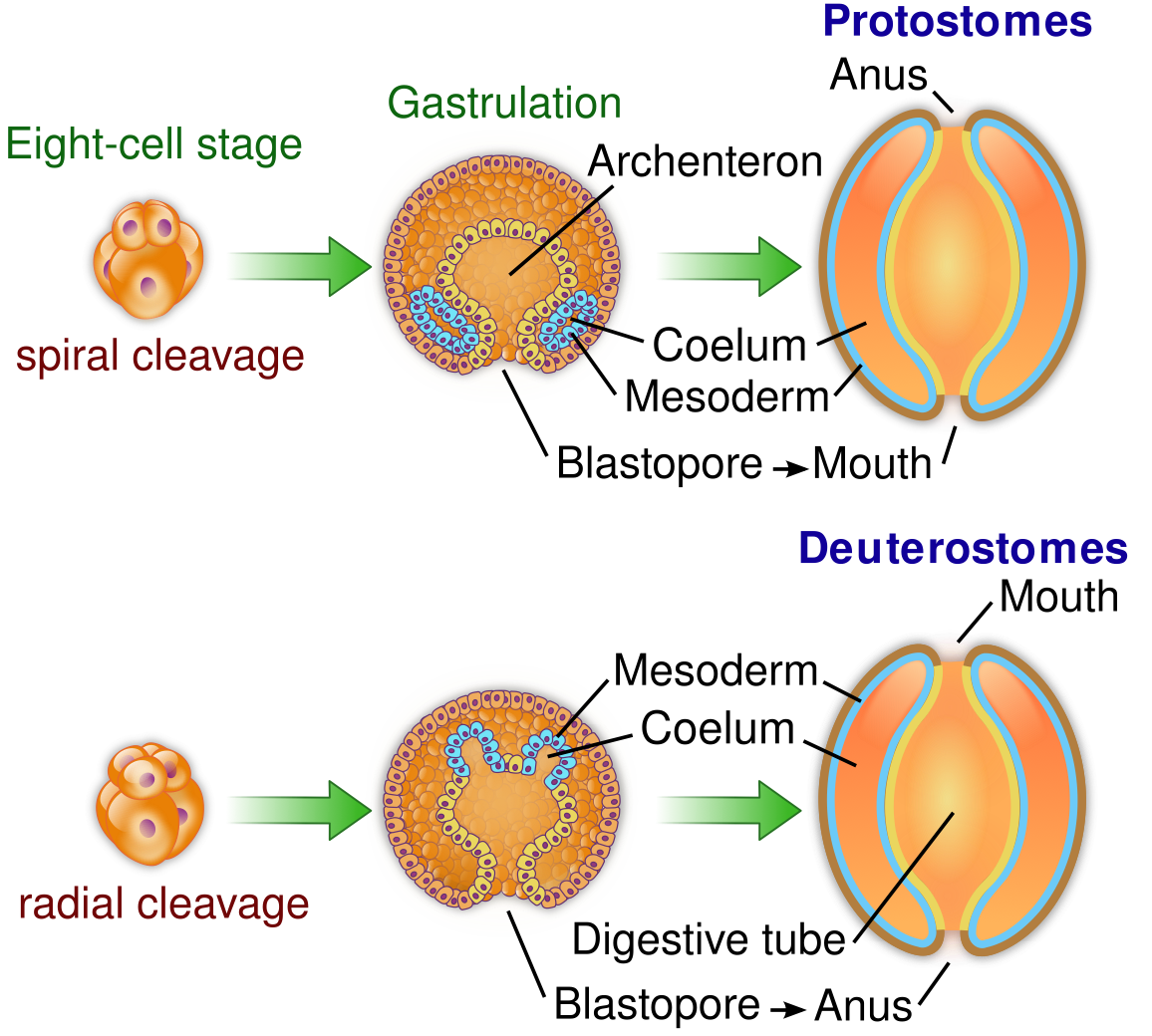 Protostomes, Lophotrochozoa, Part 1
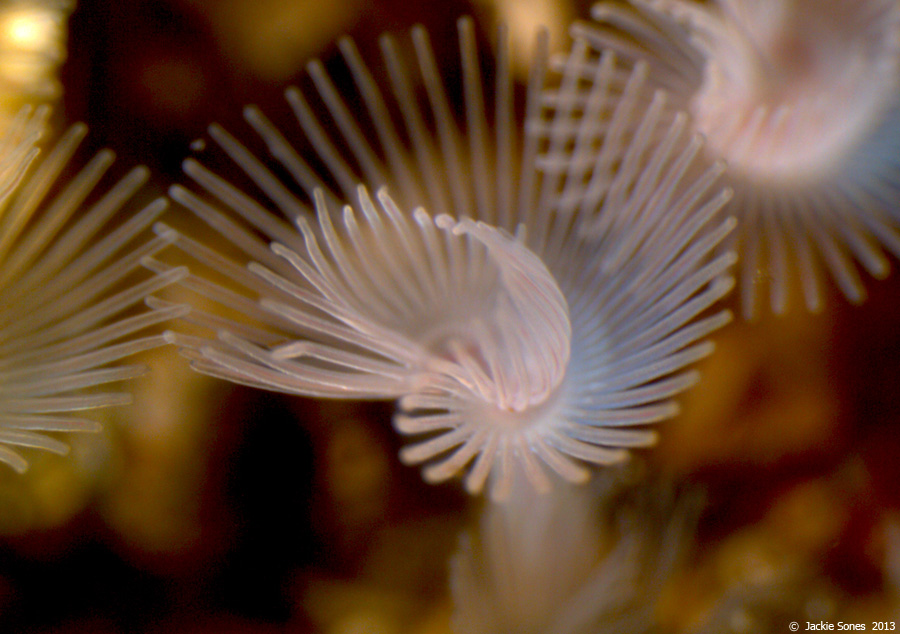 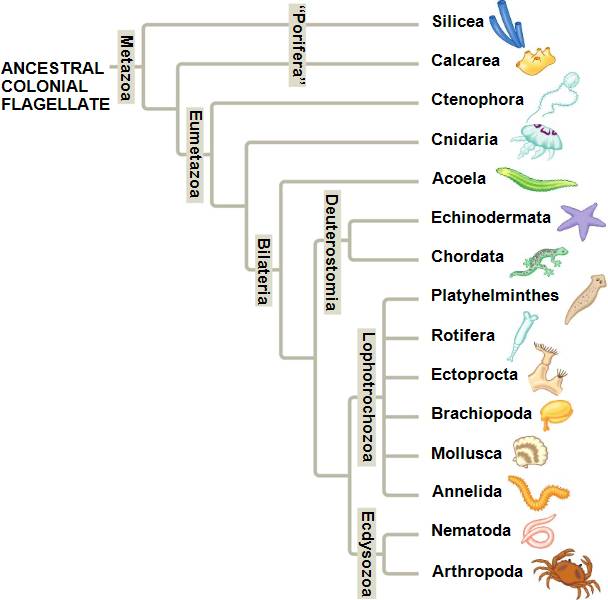 lophophore
trochophore larva
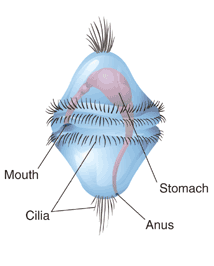 Some Evolutionary Experiments
Three phyla:
Phoronida (帚虫动物门)
Ectoprocta (外肛动物门)/Bryozoa(苔藓动物)
Brachiopoda (腕足动物门) 
possess a crown of cilated tentacle called a lophophore, Lophophore is used in food catching and respiration
Phoronida
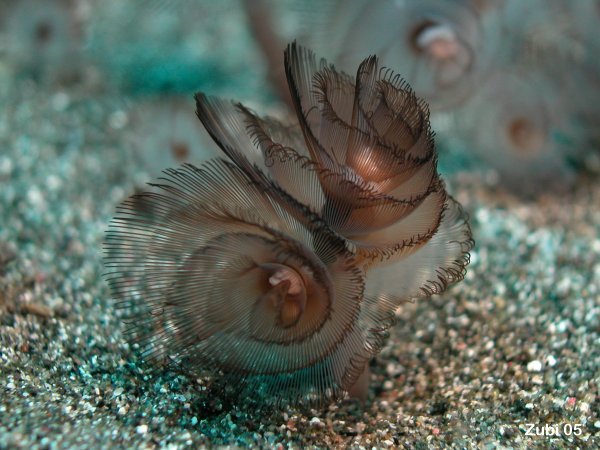 The Phoronida is one of the smallest and least familiar phyla; there are about twelve or so living species in two genera, Phoronis and Phoronopsis. 
The mouth is surrounded by the ciliated feeding structure known as a lophophore
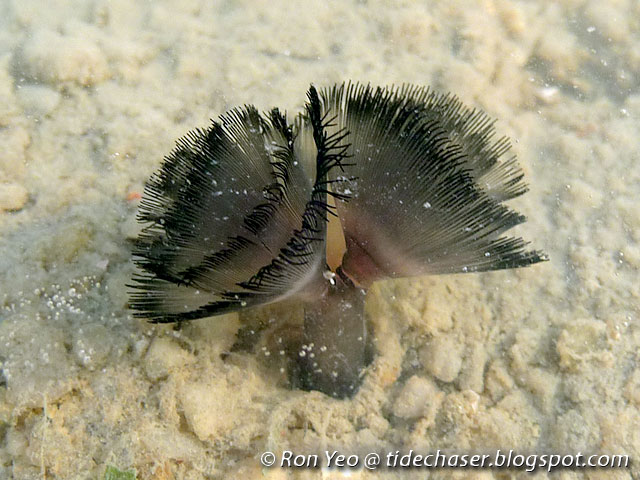 Phylum Ectoprocta
Ectoprocts 
Approximately 4000 living species
Inhabit both freshwater and marine habitats
Most are colony builders
Contains aquatic animals that often encrust firm surfaces such as shells, rock, large brown algae, mangrove roots, and ship bottoms
Some colonies form limy encrustations on seaweed, shells, and rocks: others form fuzzy or shrubby growths or erect branching colonies
Freshwater colonies may form finely branching stolons on  the underside of plants or rocks
Ectoprocta (Bryozoa)
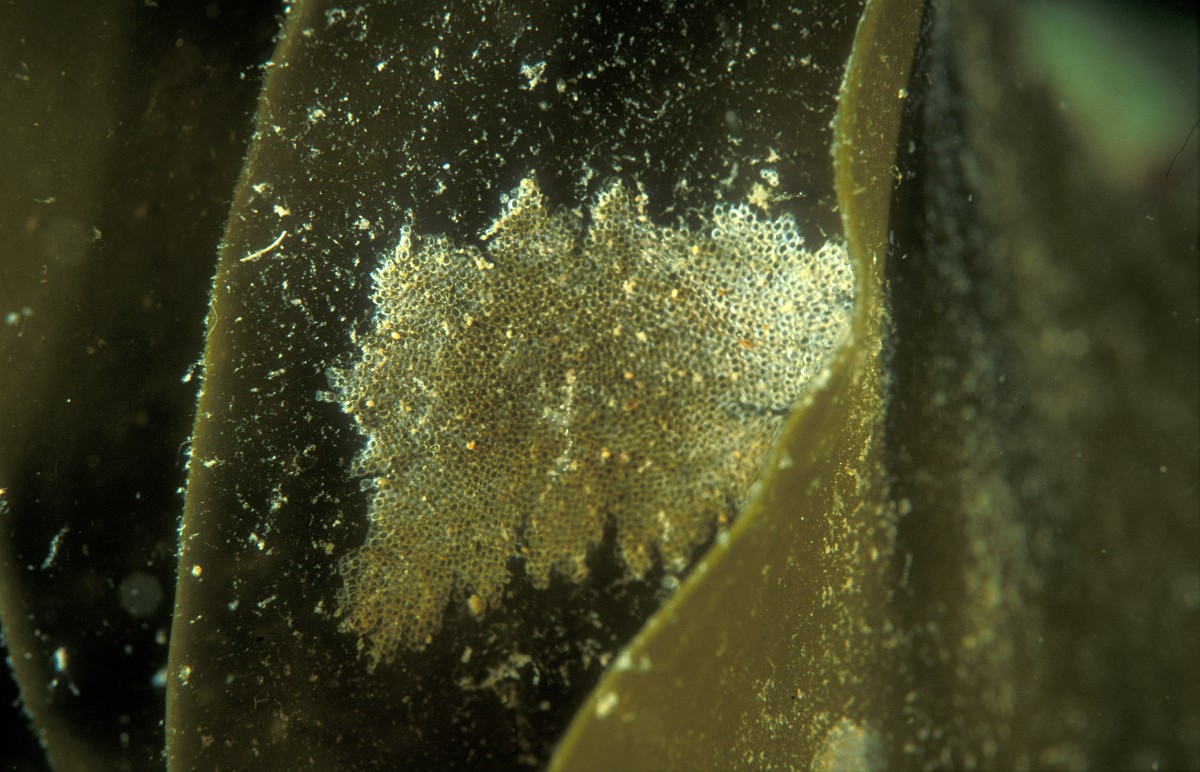 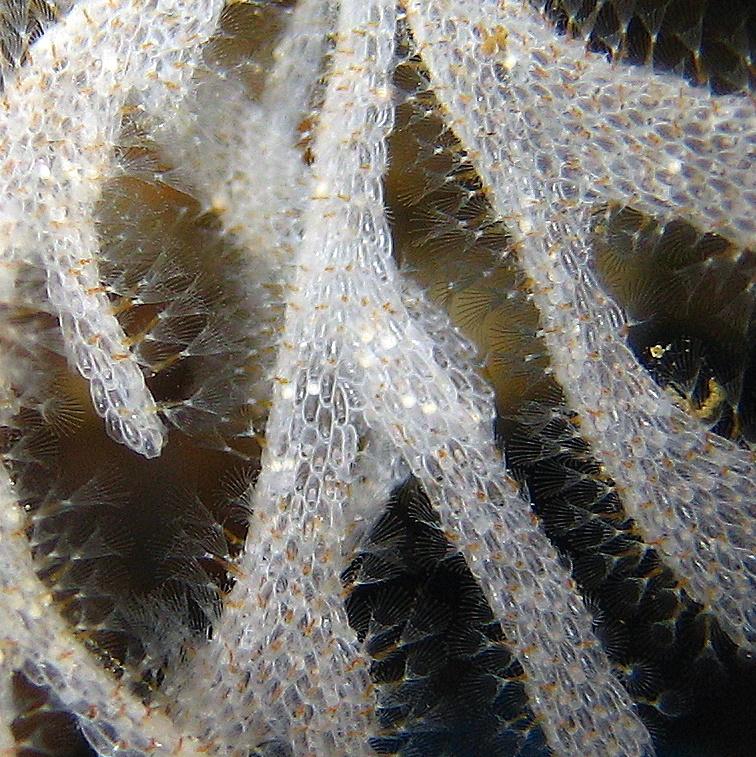 Figure 9_10
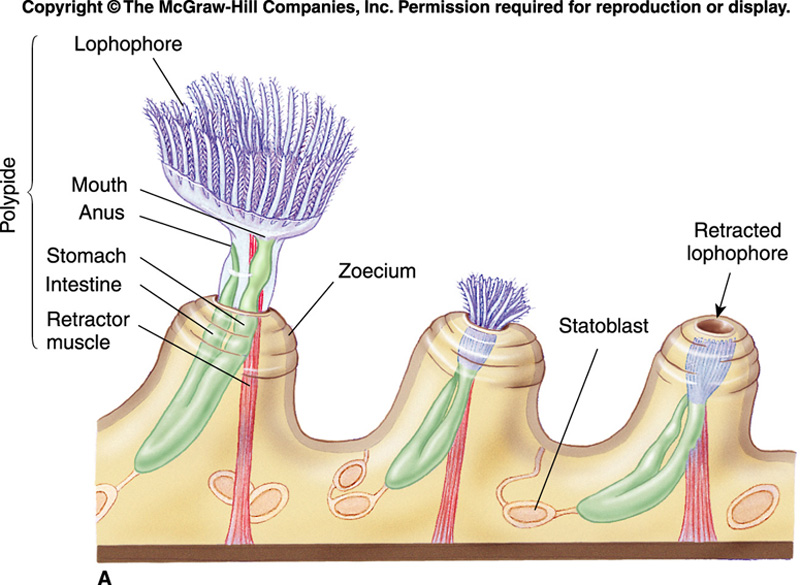 Phylum Brachiopoda, not confuse with Branchiopoda
Characteristics
Also called lamp shells 
Ancient group
Approximately 300 living species 
Fossil record indicates 30,000 species lived during Paleozoic and Mesozoic seas
Attached, bottom-dwelling, marine forms that inhabit mostly shallow water  
Externally resemble bivalved mollusks
Have dorsal and ventral valves
Attach to substrate directly or by fleshy stalk, the pedicel
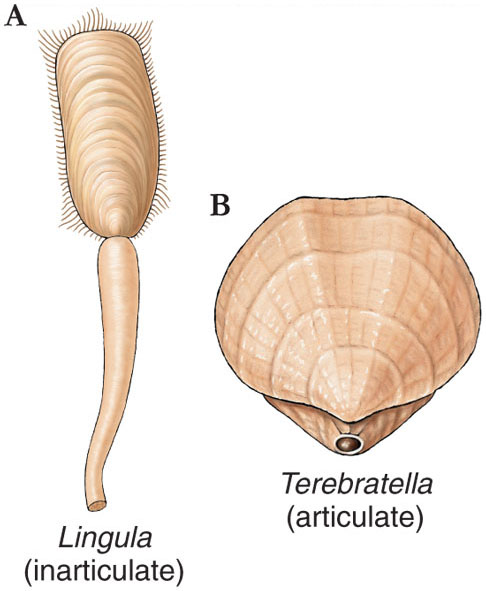 9-9
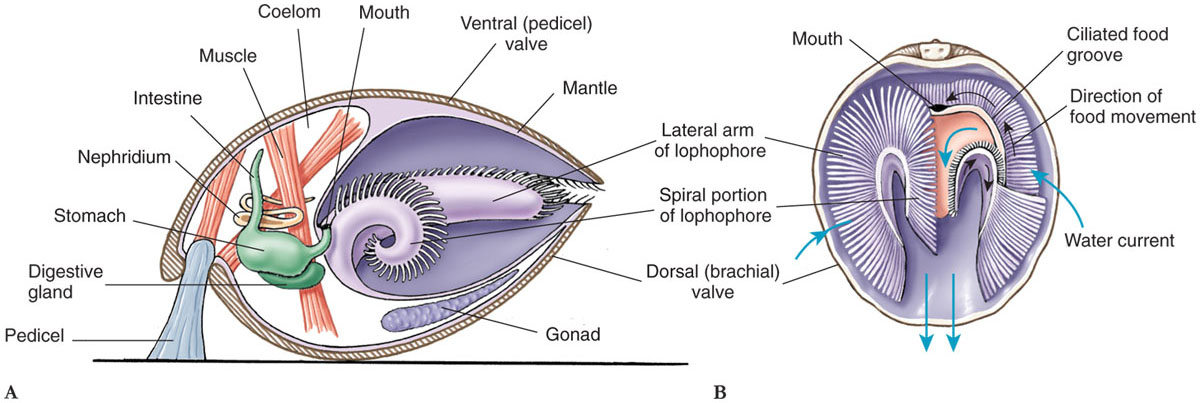 9-10
Bivalves versus brachiopods … how do I distinguish them?
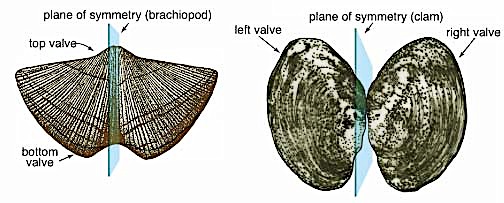 http://www.faculty.biol.ttu.edu/rice/evolution/brach_biv.gif
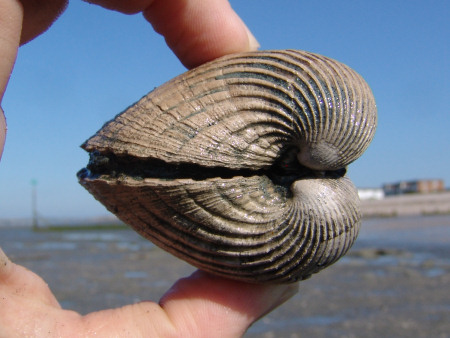 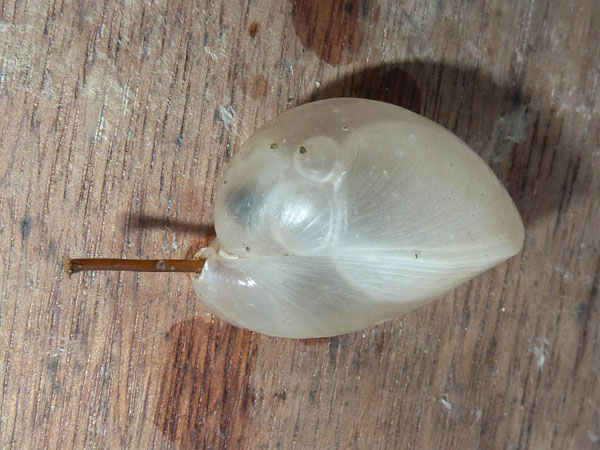 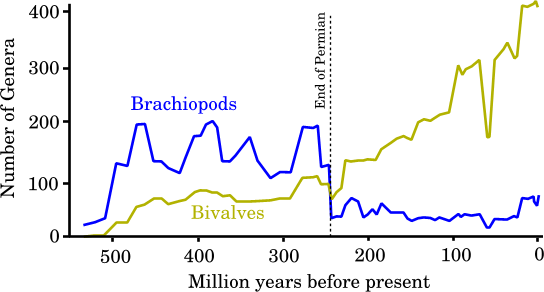 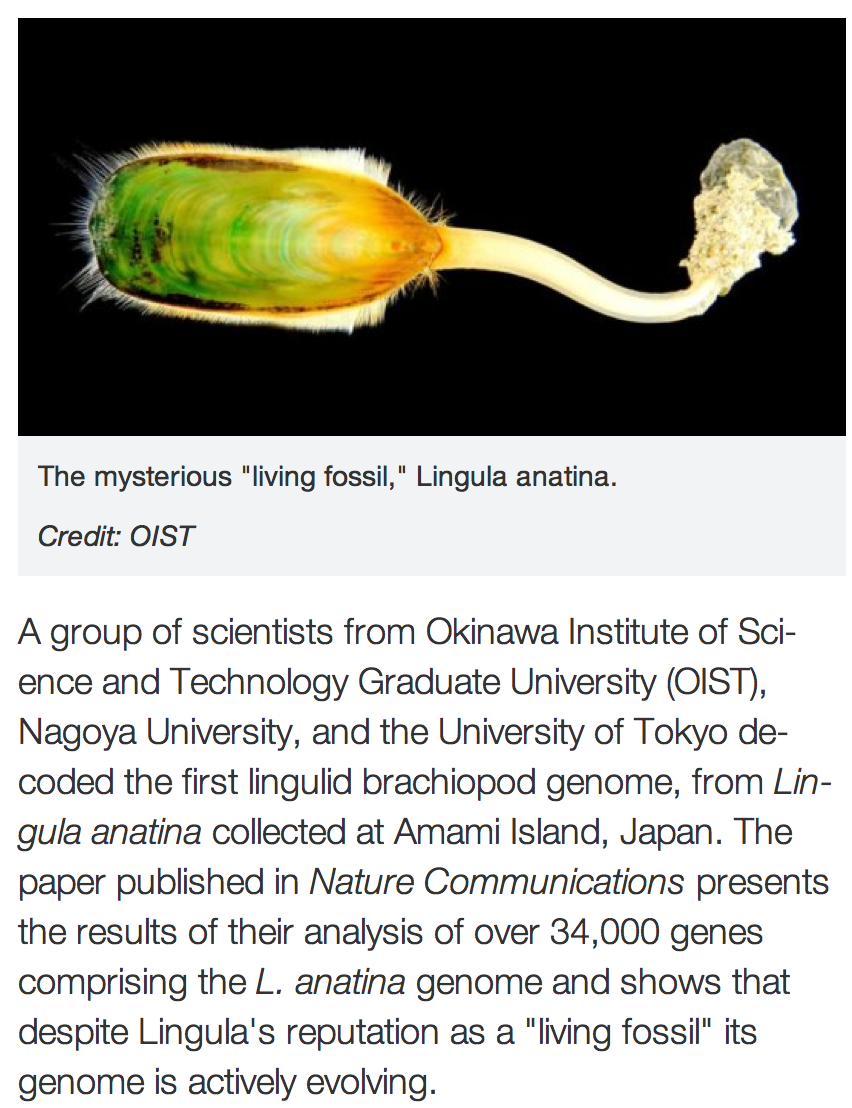 Brachiopods are one of the first known examples of animal biomineralisation -- a process whereby living organisms stiffen or harden tissues with minerals. 

The earliest discovered brachiopod fossils date to the early Cambrian period, approximately 520 million years ago.
Mollusca
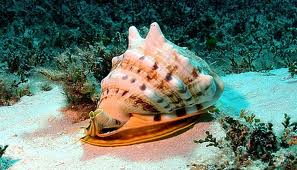 thehindu.com
www.en.wikipedia.org
Current classification recognizes several molluscan lineages, relationships among which are in flux.
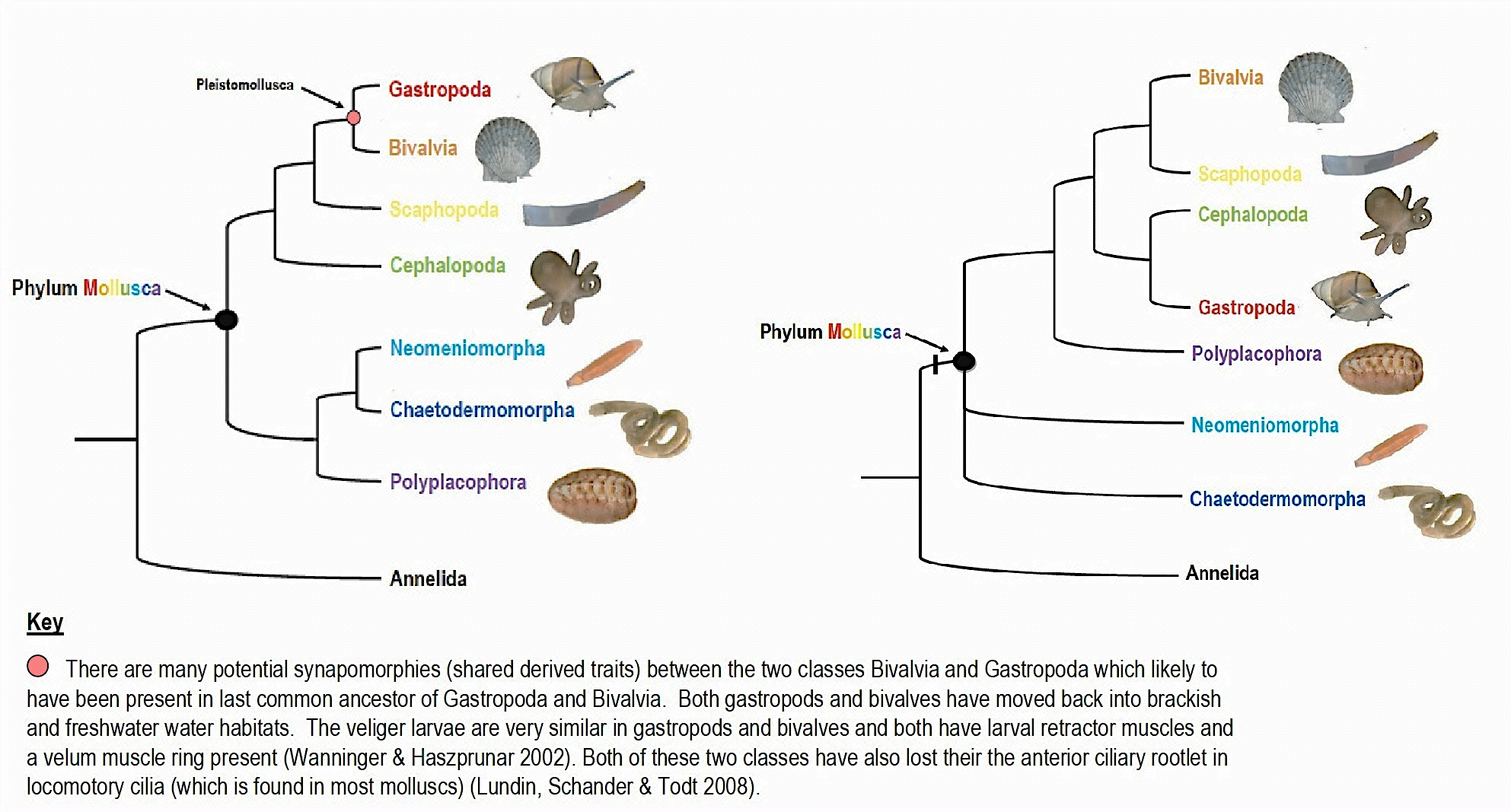 M. Strike & K. Jones, salinella.bio.uottawa.ca
www.gbri.org.au
[Speaker Notes: Blank slide for drafting a title slide.]
The molluscs are the second largest invertebrate phylum.
~80% of species are gastropods
~200,000 species 
extinct diversity >> extant diversity
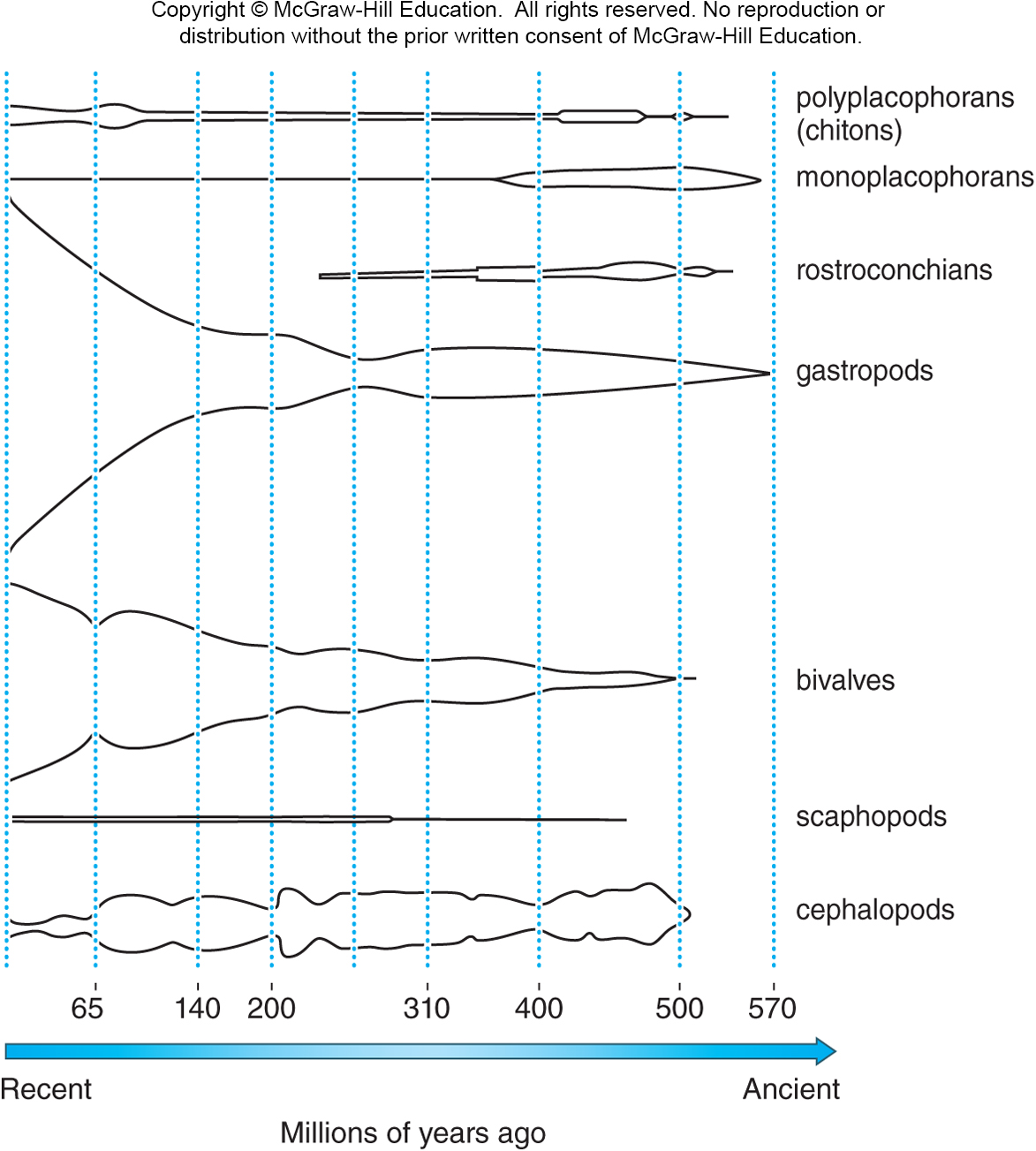 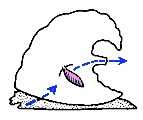 Yochelcionella, an early mollusc?
Helcionellid fossil
Author: Pilcha, Public Domain
Precambrian origin
[Speaker Notes: Blank slide for drafting a title slide.]
Molluscs are lophotrochozoans with trochophore larvae and many have a second [veliger] larval stage.
ciliated lobes
Veliger: shell and velum
Trochophore
www.invert-embryo.blogspot.com
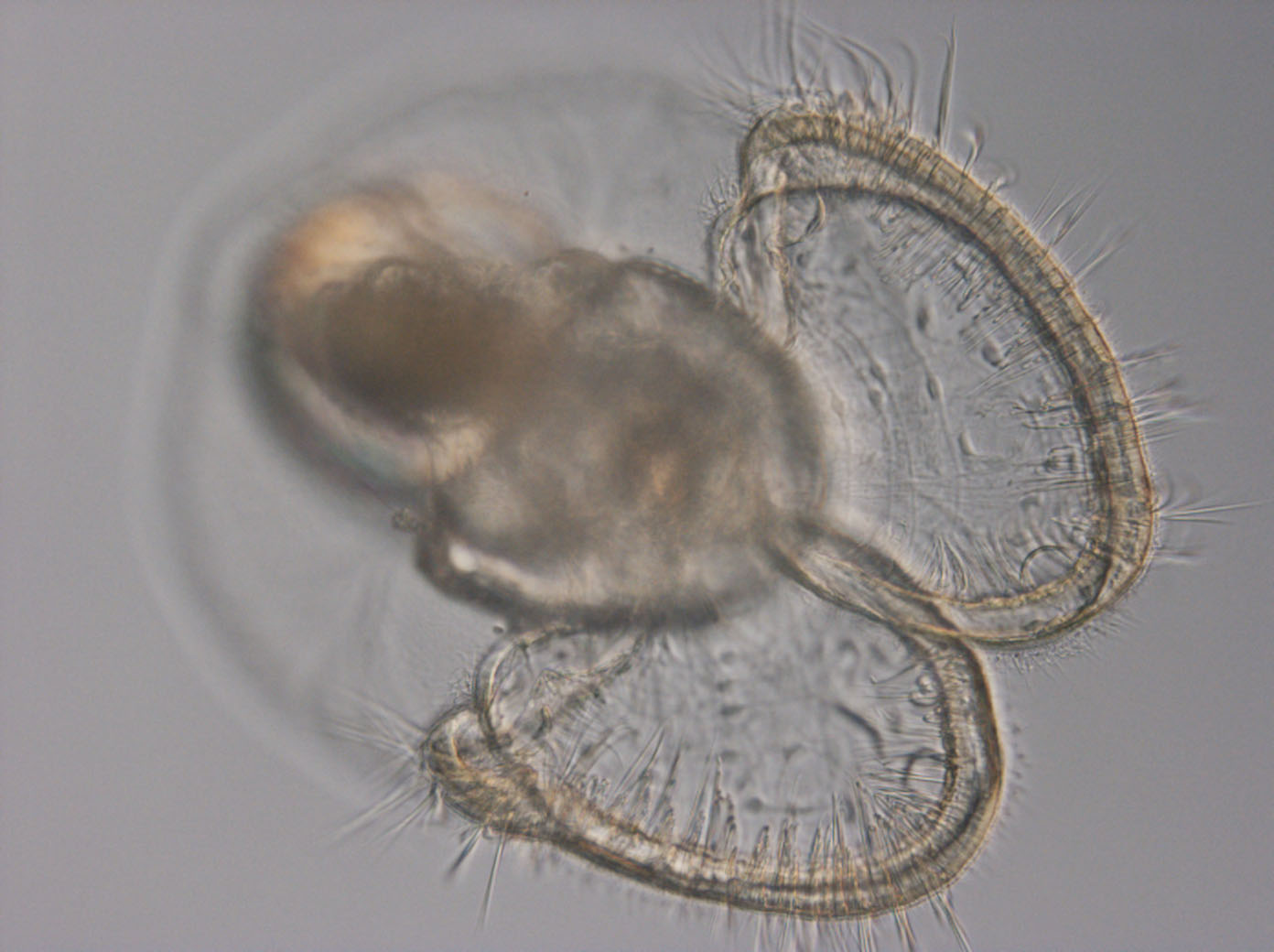 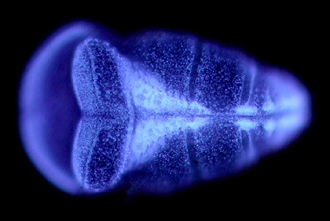 www.bio.miami.edu.dana/160/160S11_15print.html
[Speaker Notes: Blank slide for drafting a title slide.]
Disparity of the body plan is based on modifications of three body parts: foot, mantle, & radula.
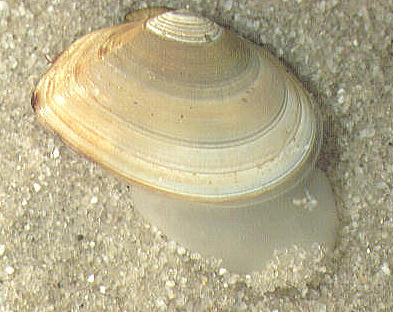 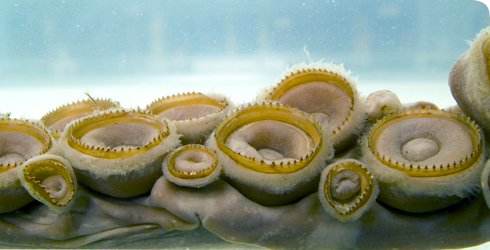 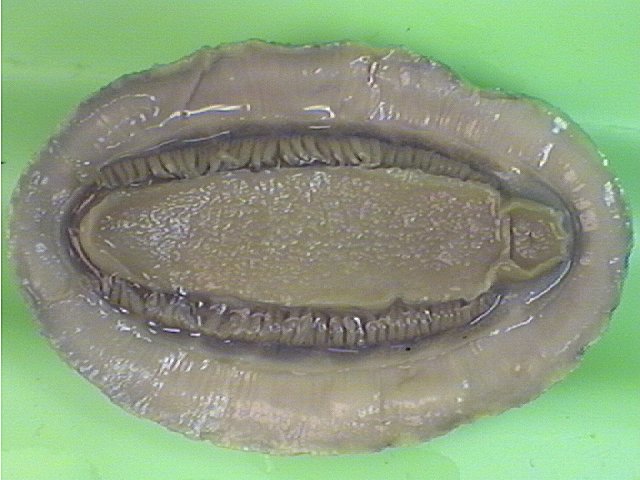 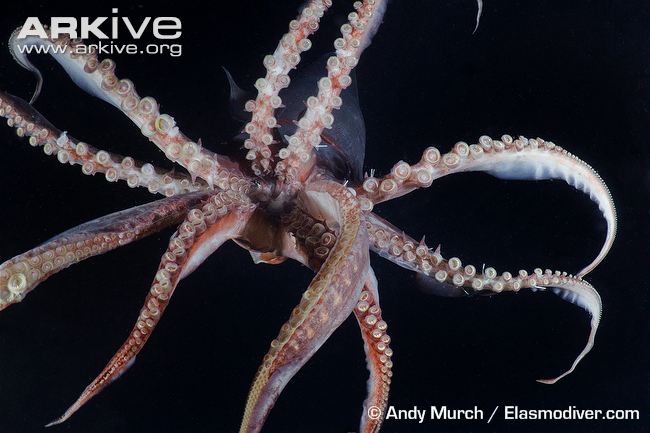 www.research.amnh.org
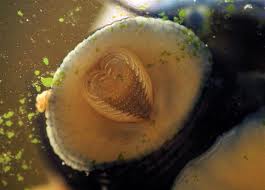 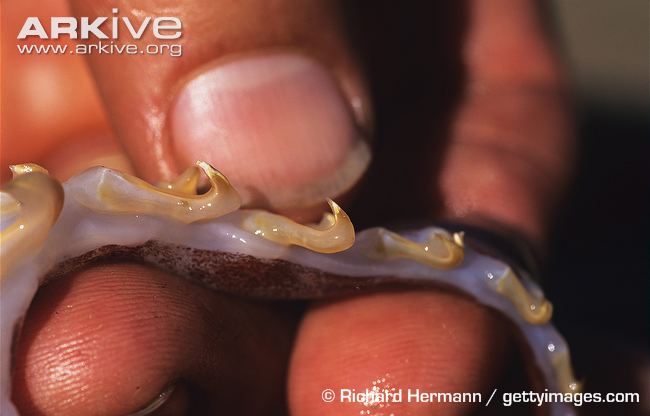 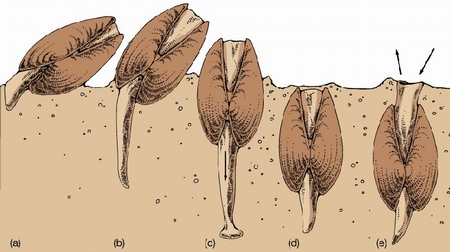 [Speaker Notes: Blank slide for drafting a title slide.]
The mantle is derived from epithelium and secretes a calcium carbonate shell.
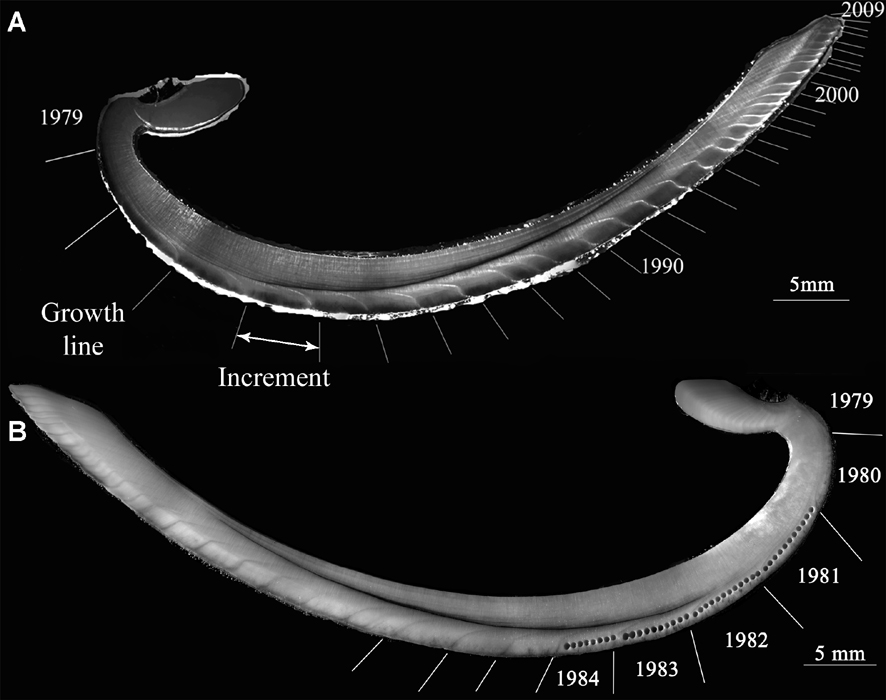 mother-of-pearl
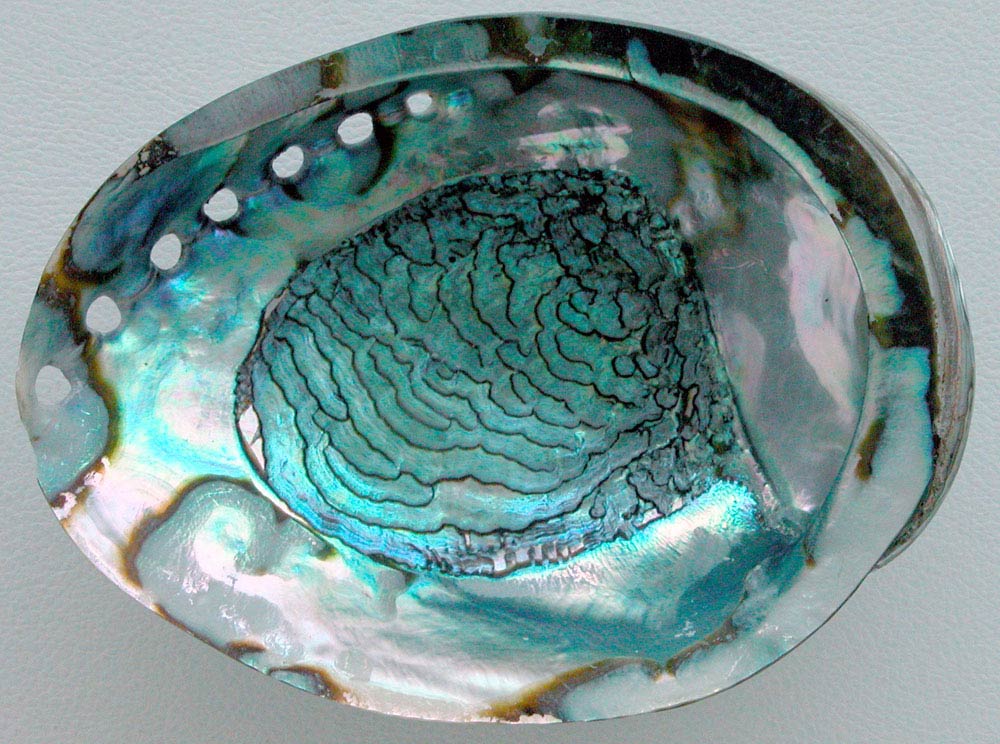 © J. Thebault
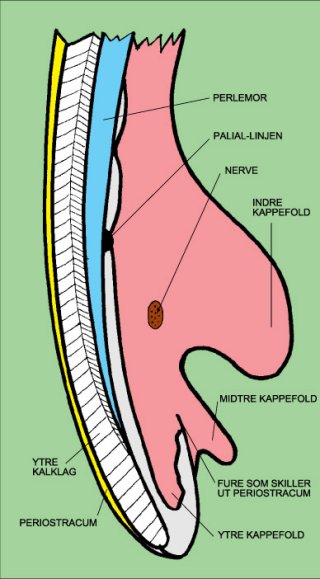 nacre
periostracum
Growth rings for aging
mantle
prismatic layer
McNeill 1983
[Speaker Notes: Blank slide for drafting a title slide.]
The mantle cavity is larger than the coelom and holds the gills [ctenidia].
Countercurrent flow of water and blood
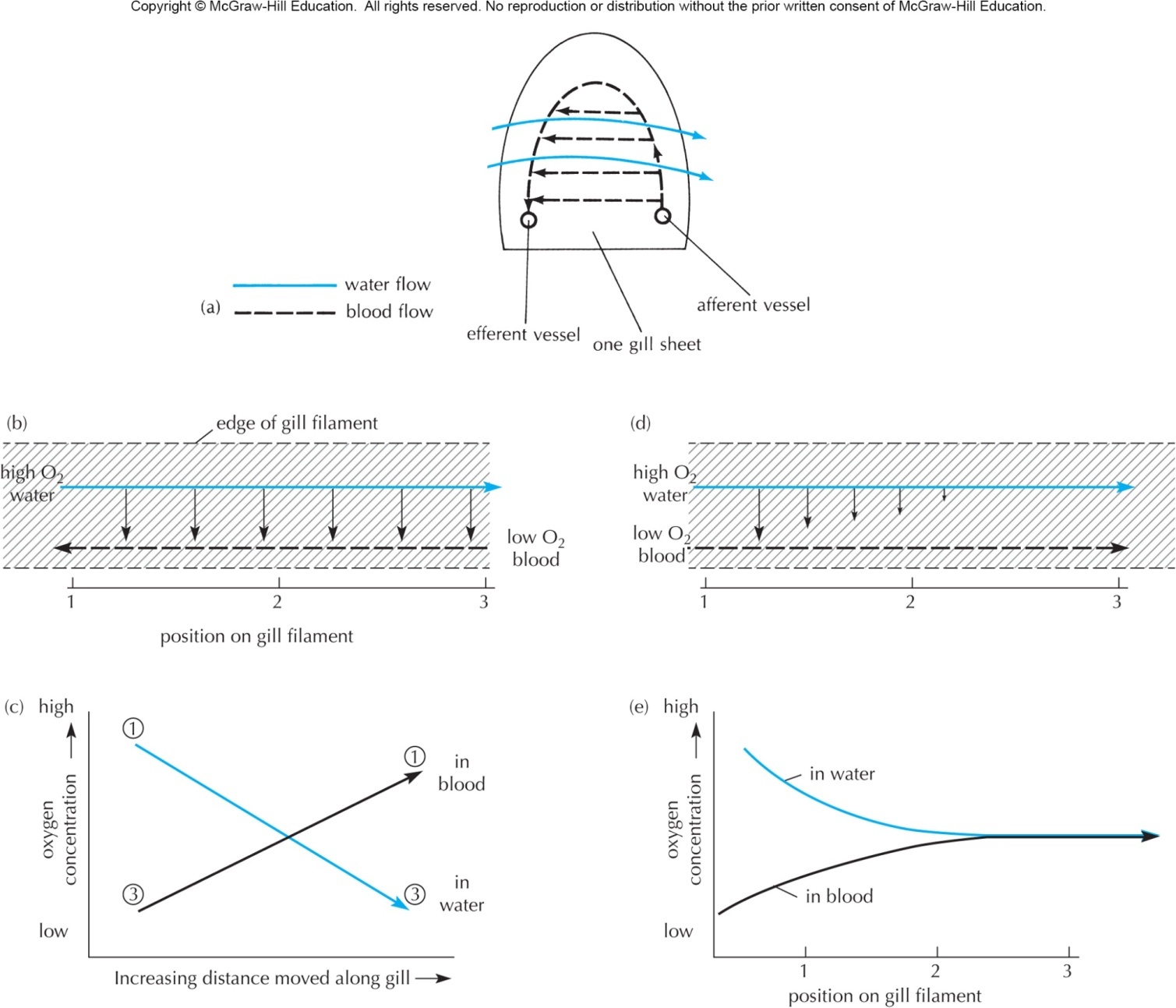 Lamellibranch pattern
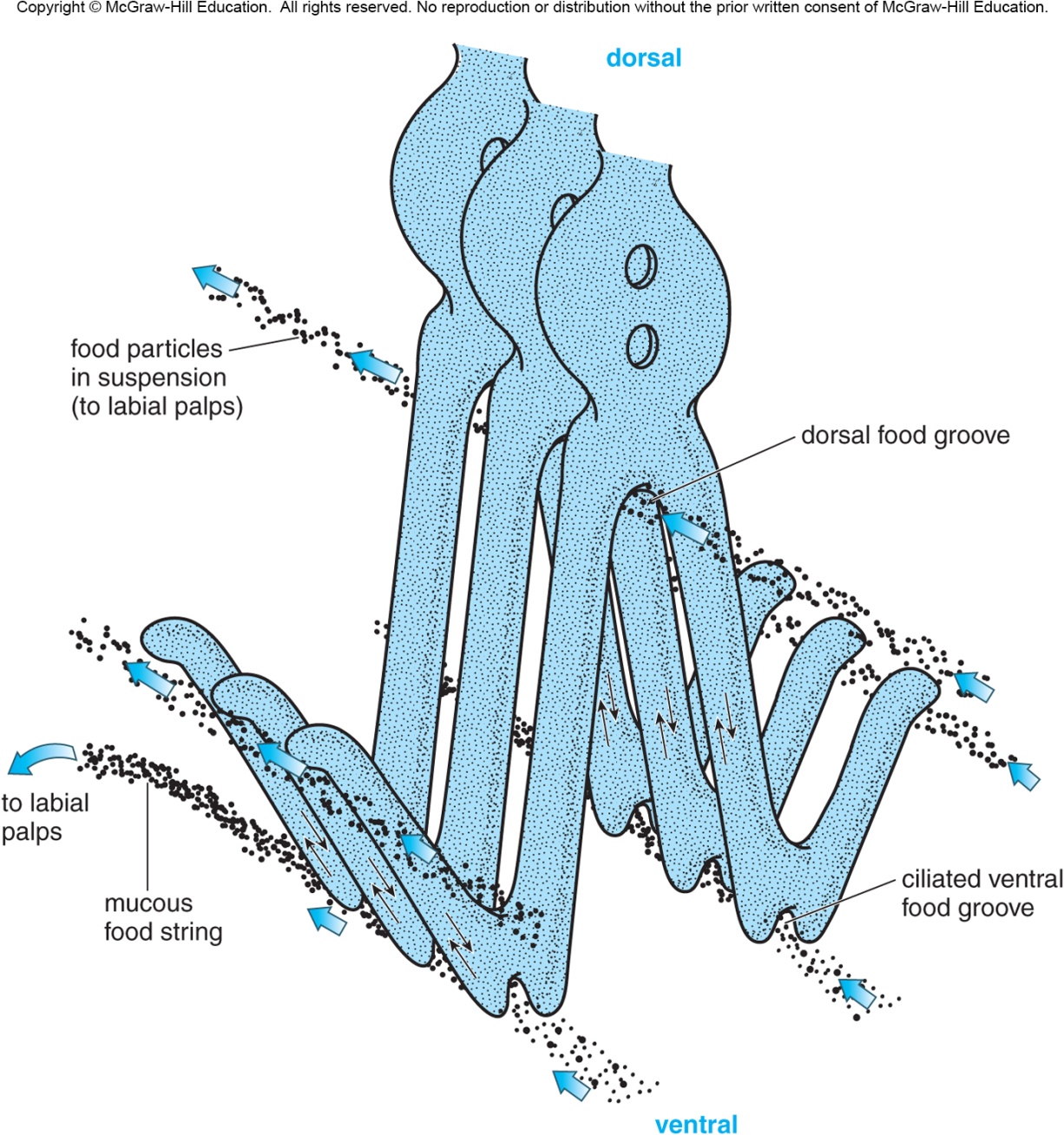 Brood pouch: marsupium
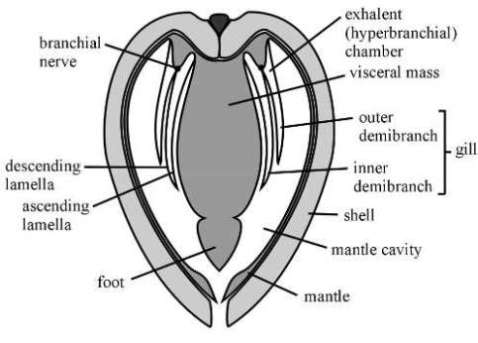 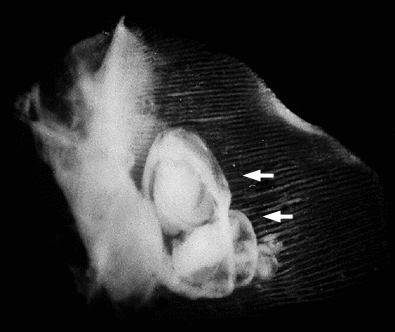 el.erdc.usace.army.mil
[Speaker Notes: Blank slide for drafting a title slide.]
A radula [chitin and protein feeding structure] is unique to molluscs.
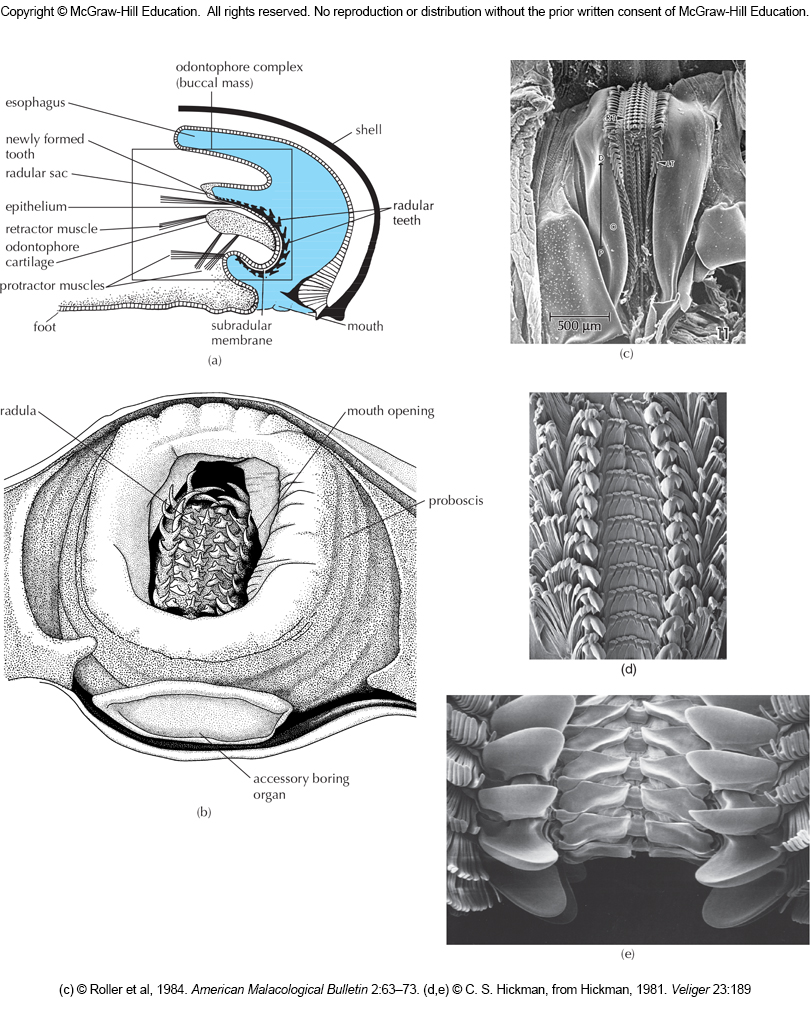 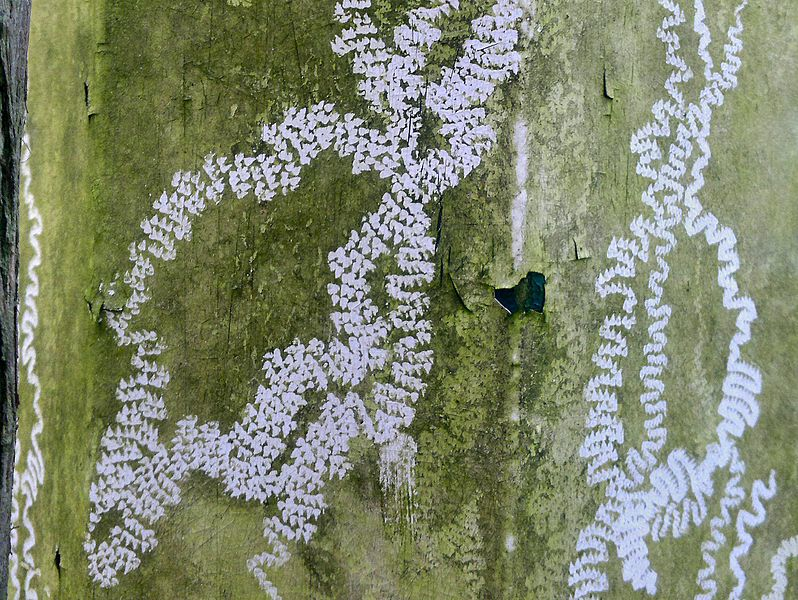 Teeth are replaced posteriorly
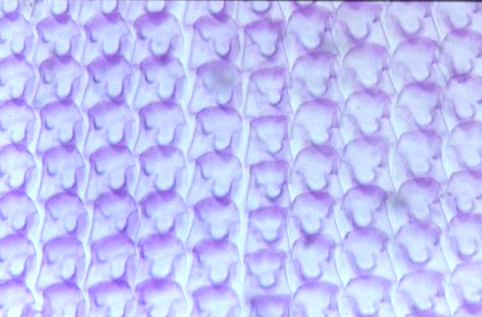 C. Chap. Wikimedia Commons
Cerion uva Linn Curacas WA Evans Dahlia in CB 13.2.32 AFP R4692/20 600228. AF
[Speaker Notes: Blank slide for drafting a title slide.]
… and modified in various lineages.
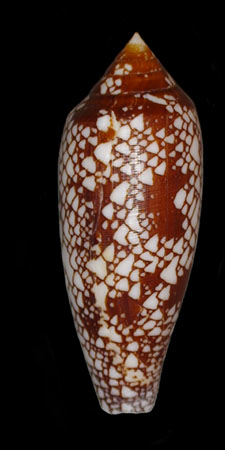 Gastropoda:  Injects poison with harpoon-like dart
	
Cephalopoda:  Holds prey

Bivalvia: Absent
Conus
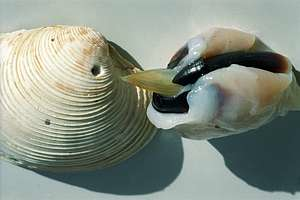 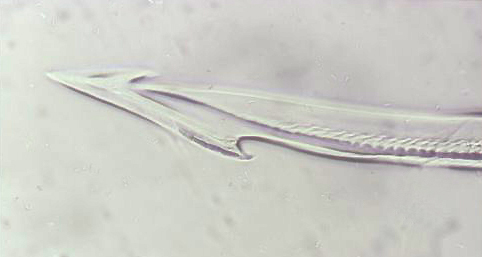 Conus aulicus Mahé Seychelles, xi.36 (x) Winckworth 
GLJ 9.2.37 AFF R4692/18 600231. AF Piele Collection
http://www.seafriends.org.nz/indepth/octopus.htm
22
[Speaker Notes: Blank slide for drafting a title slide.]
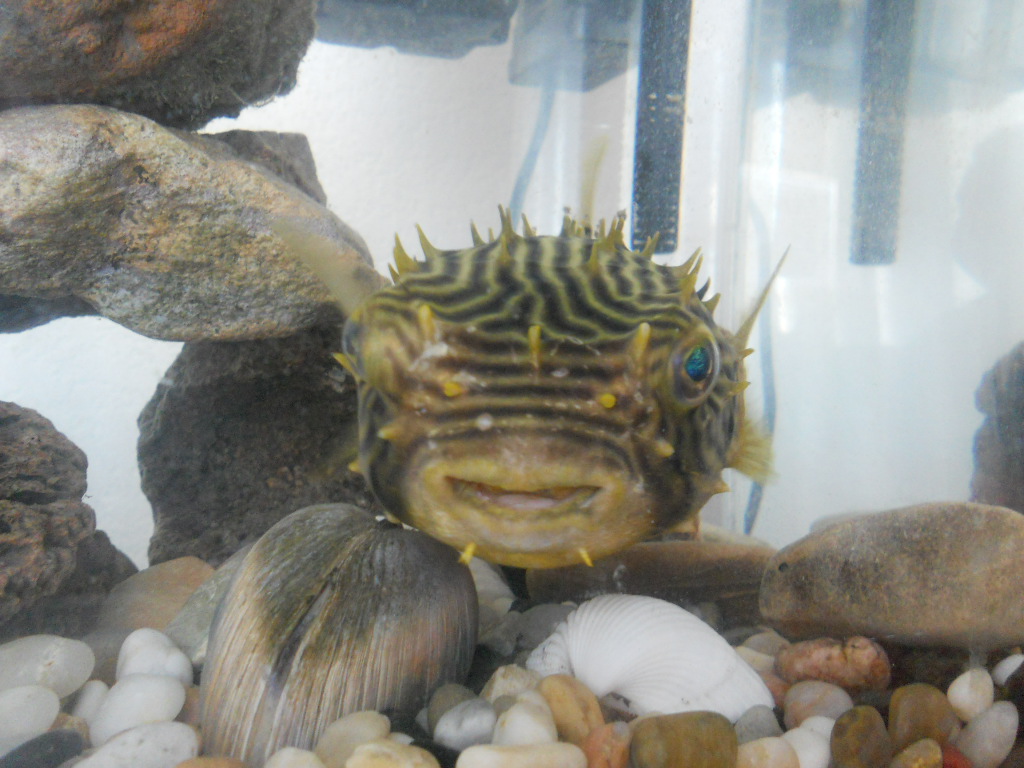 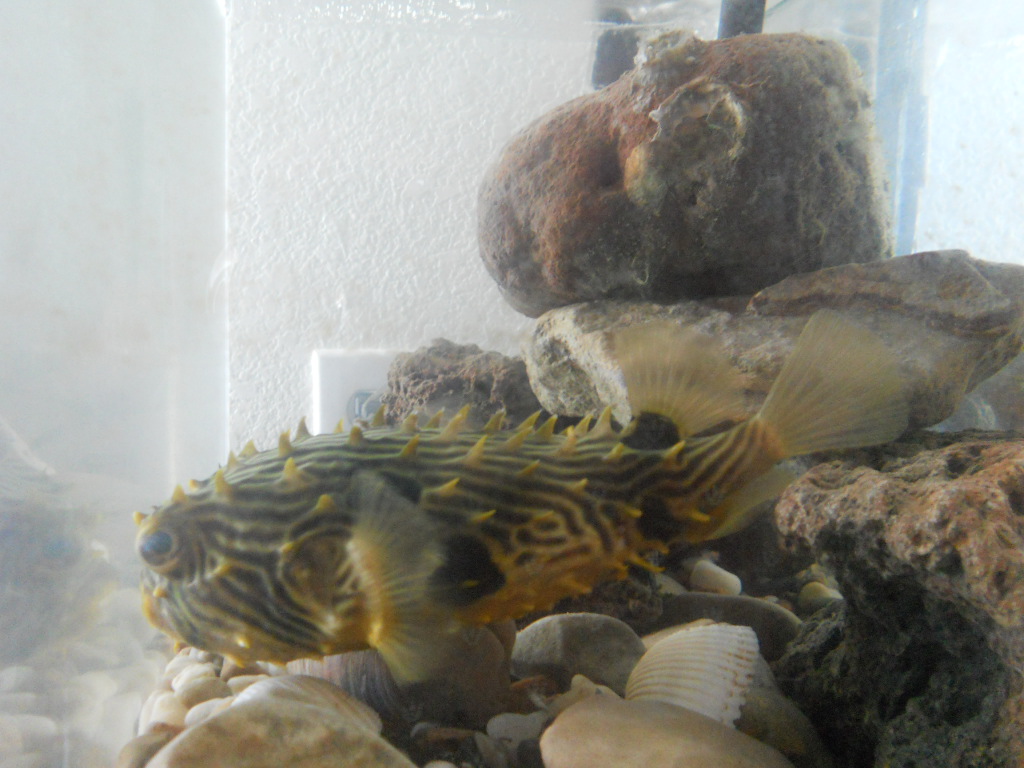 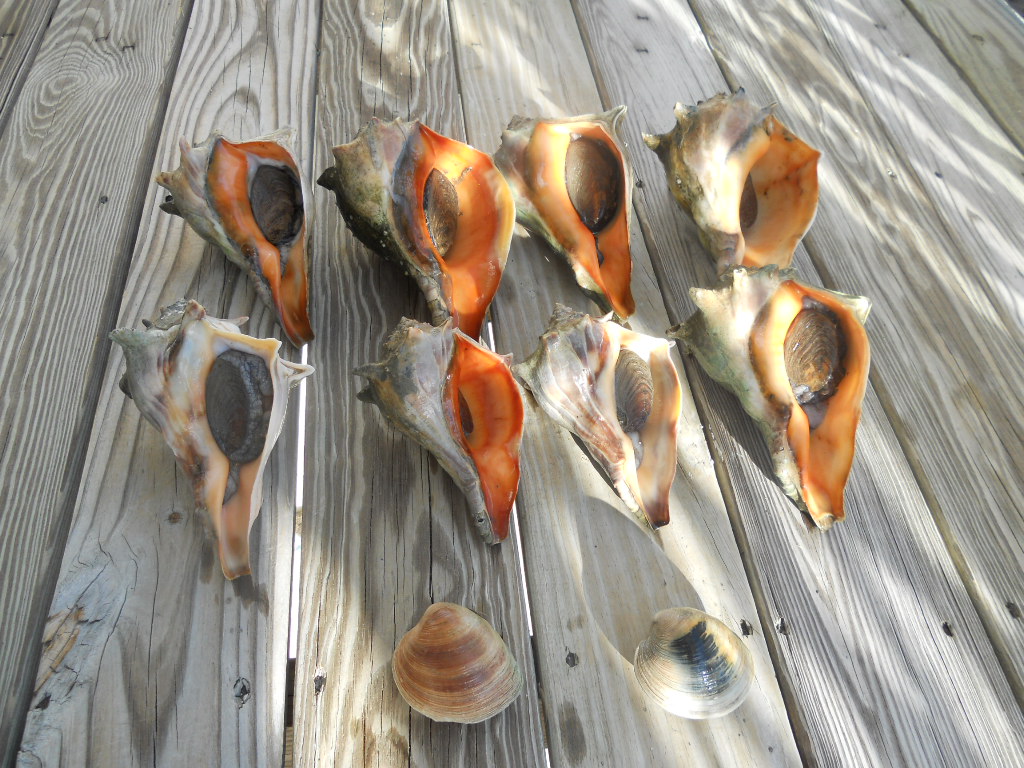 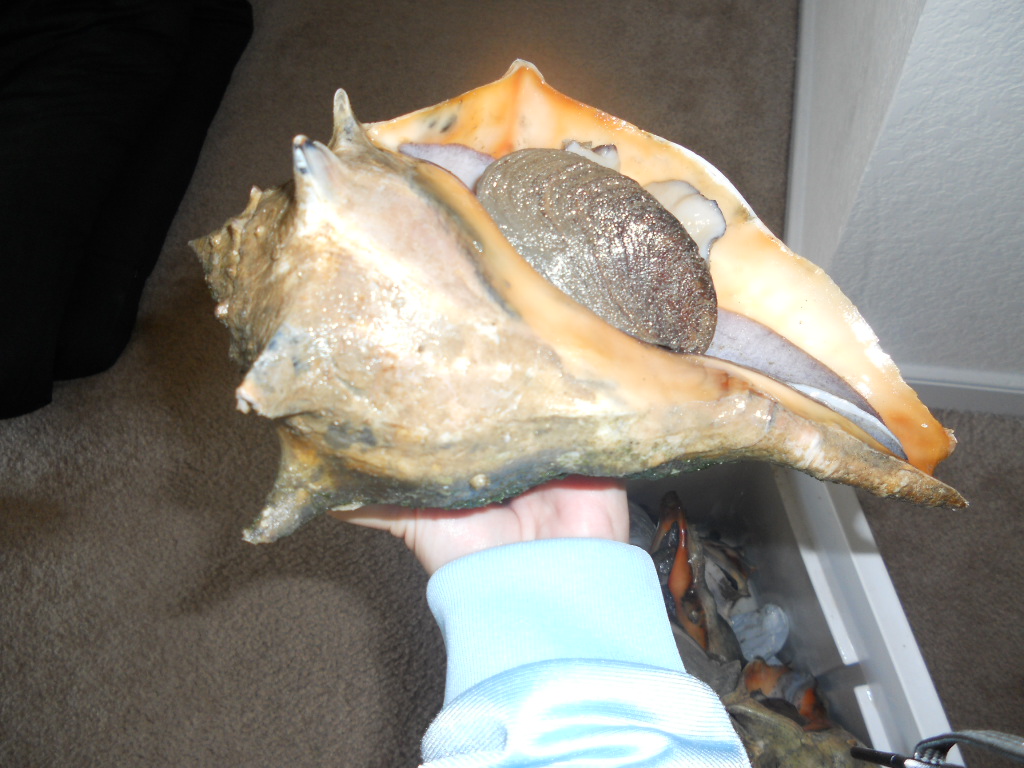 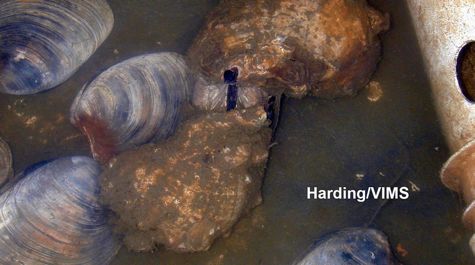 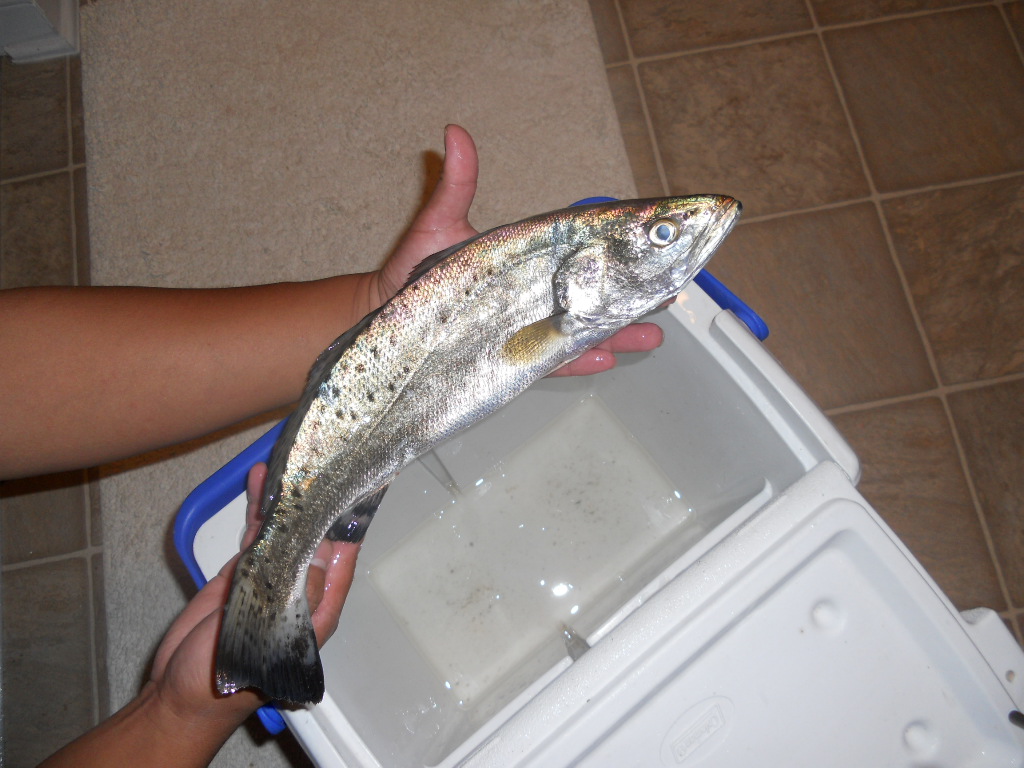 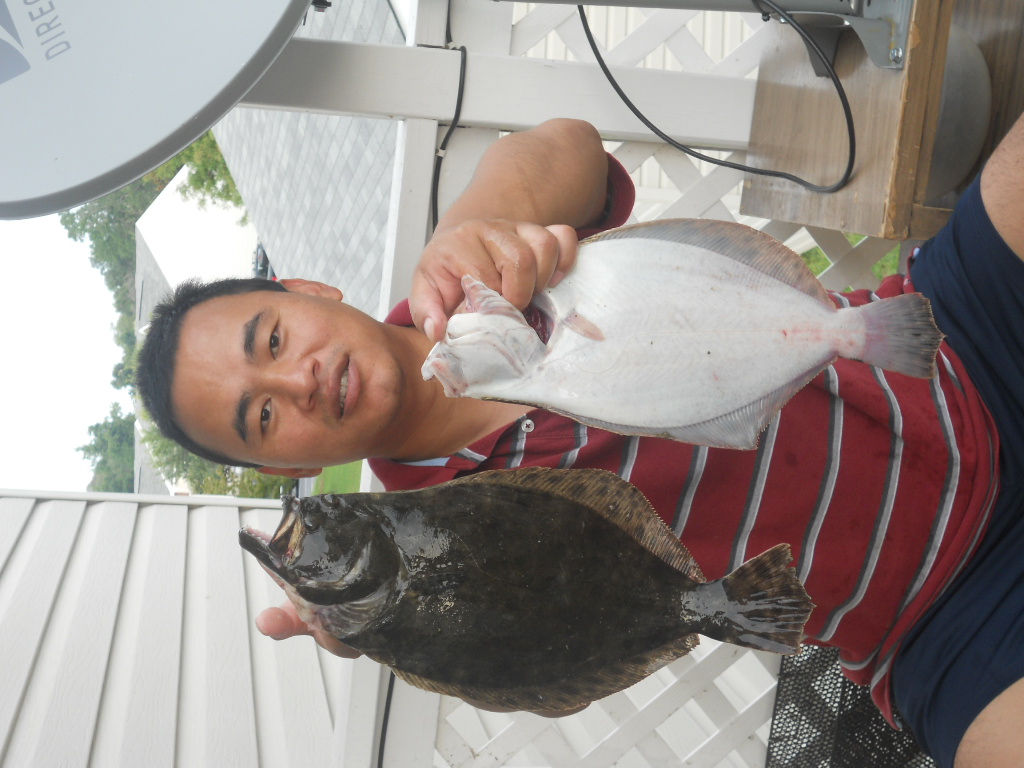 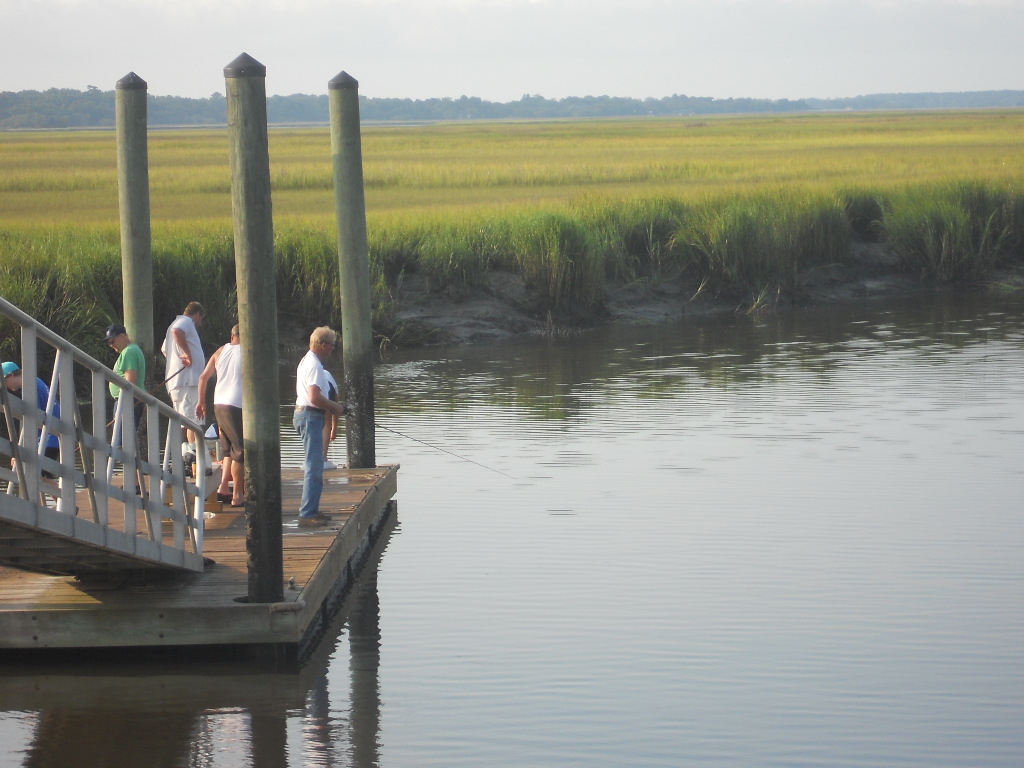 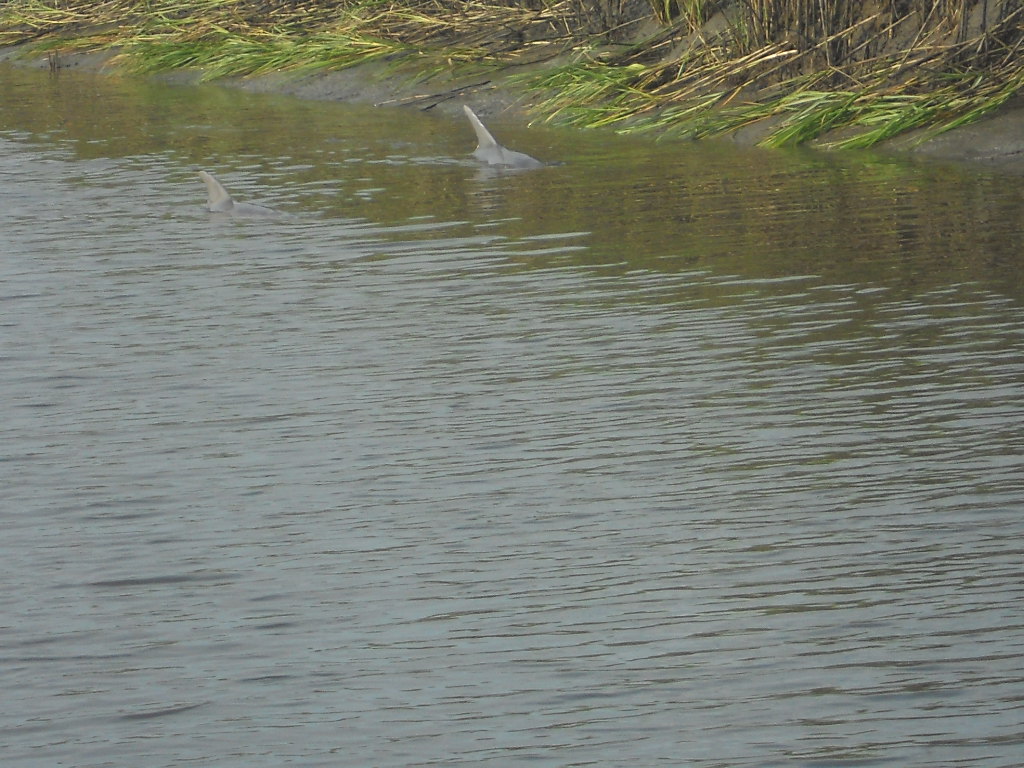 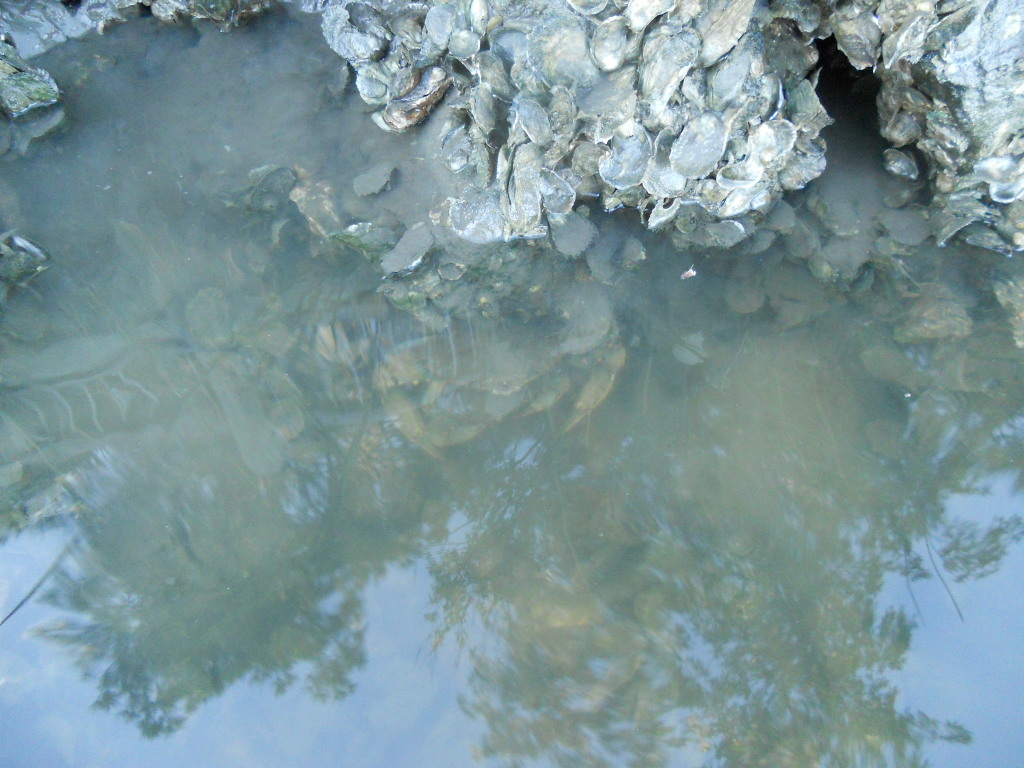 They have a head-foot and a visceral mass body regions.
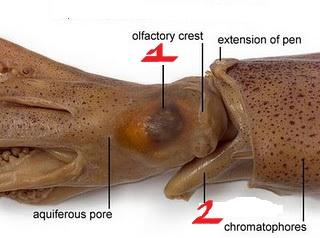 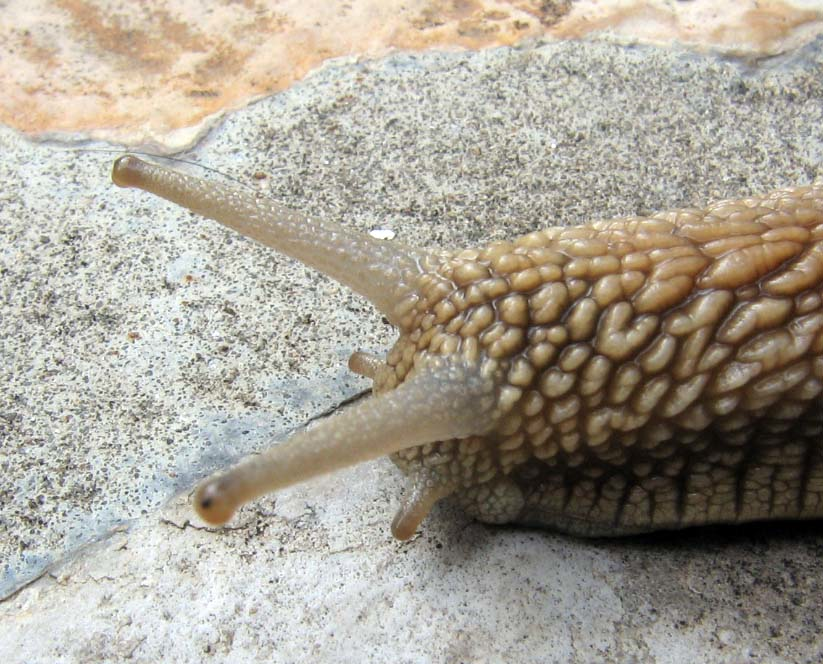 www.research.amnh.org
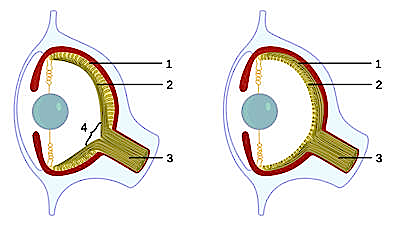 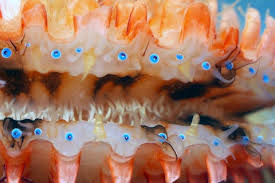 [Speaker Notes: Blank slide for drafting a title slide.]
The visceral mass supports digestive, circulatory, reproductive, and respiratory organ systems.
An open circulatory system bathes organs in blood.
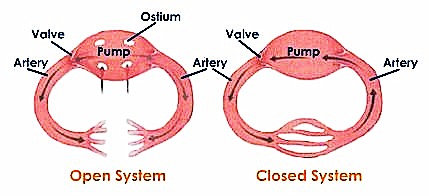 2 fluid-filled cavities:

coelom
(reduced to heart, metanephridia, gonads)

hemocoel
(open circulatory & hydraulic systems)
[Speaker Notes: Blank slide for drafting a title slide.]
The visceral mass supports digestive, circulatory, reproductive, and respiratory organ systems.
An open circulatory system bathes organs in blood.
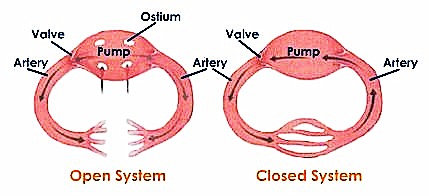 Circulation in a bivalve & the heart.
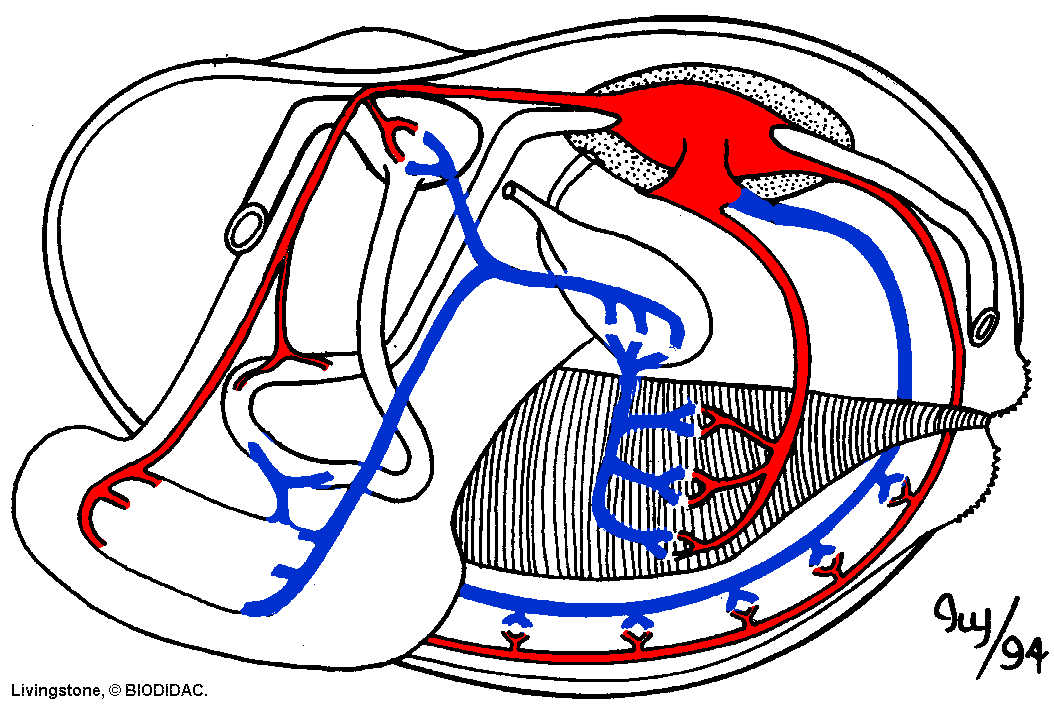 [Speaker Notes: Blank slide for drafting a title slide.]
Molluscs are triploblast, protostome, shizo-coelomates.
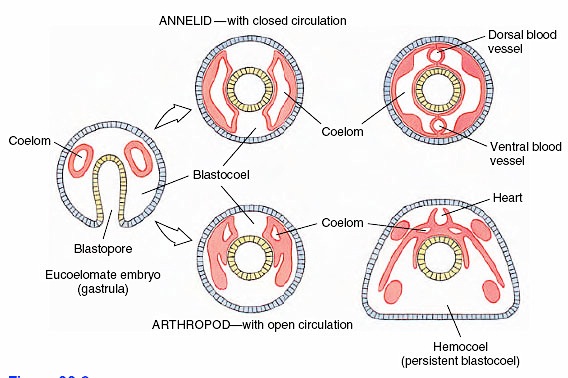 2 fluid-filled cavities:

coelom
(reduced to heart, metanephridia, gonads)

hemocoel
(open circulatory & hydraulic systems)
www.eplantscience.com
[Speaker Notes: Blank slide for drafting a title slide.]